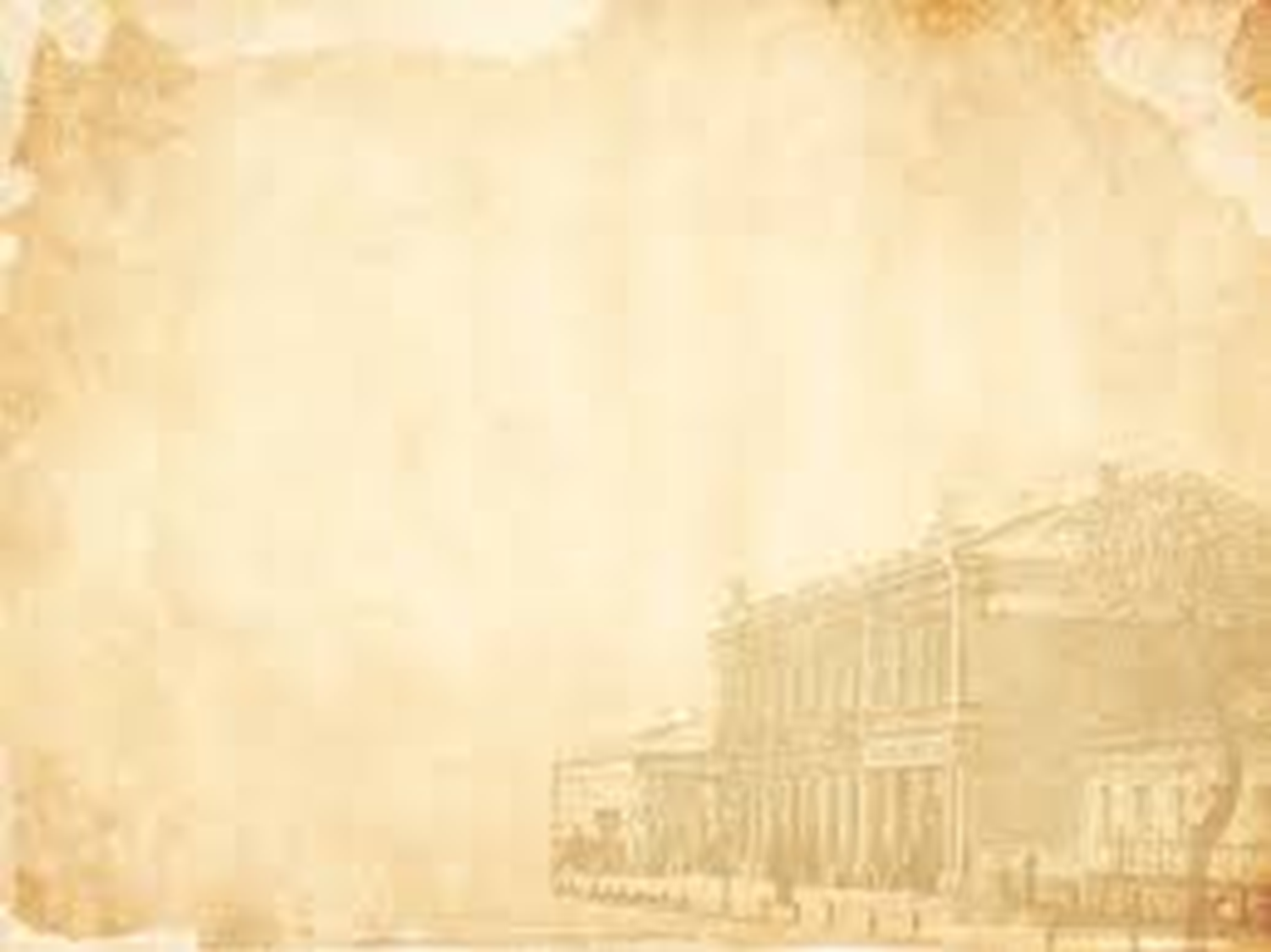 Вступ в професійну етику юриста
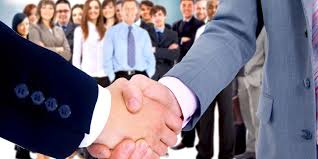 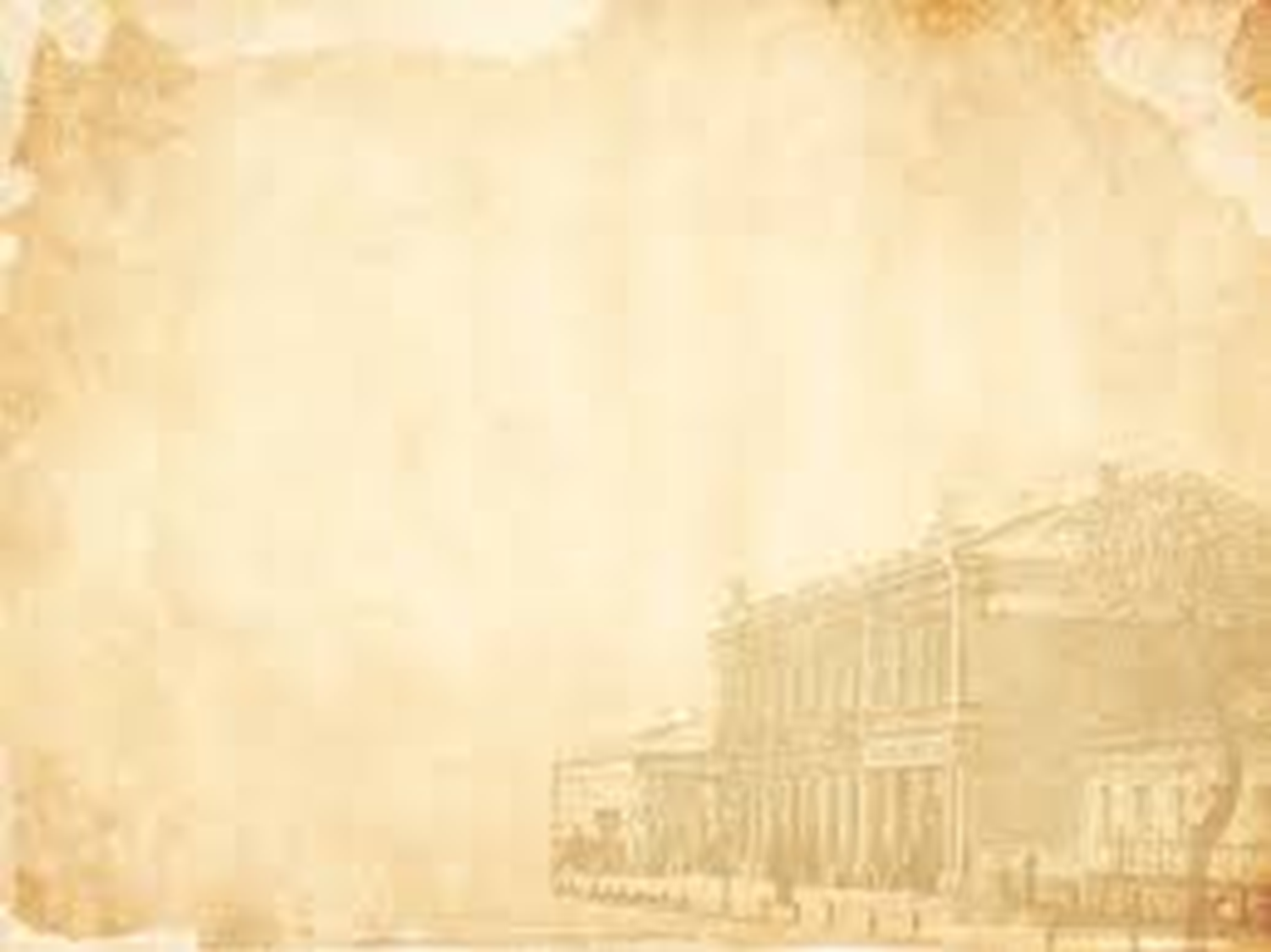 План
1. Етика як наука про мораль.
2. Мораль як специфічний спосіб регулювання поведінки людини..
3. Категорії етики як найзагальніші поняття про мораль. 
4. Моральна вимога. Моральний вибір. Моральні чесноти і вади
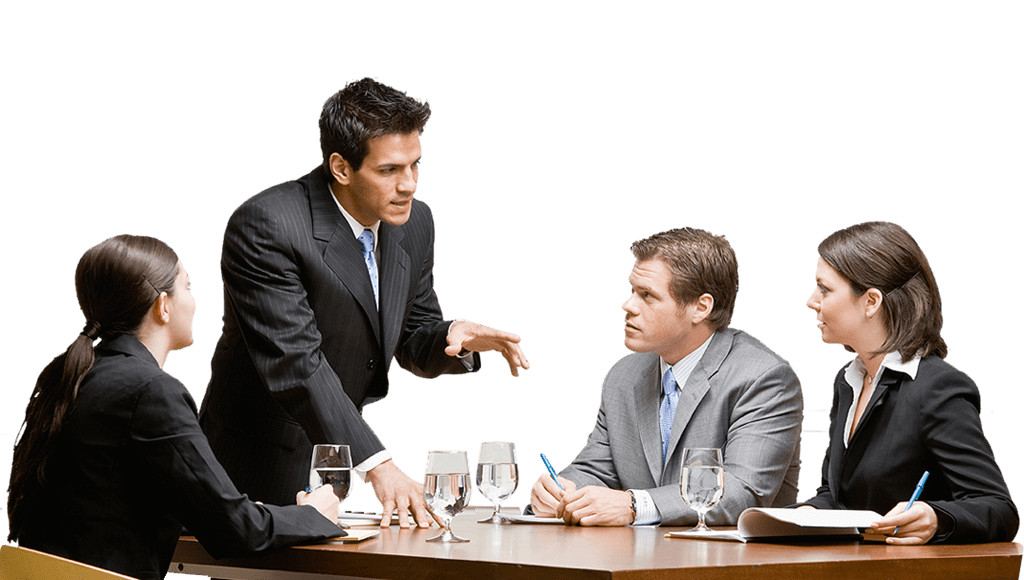 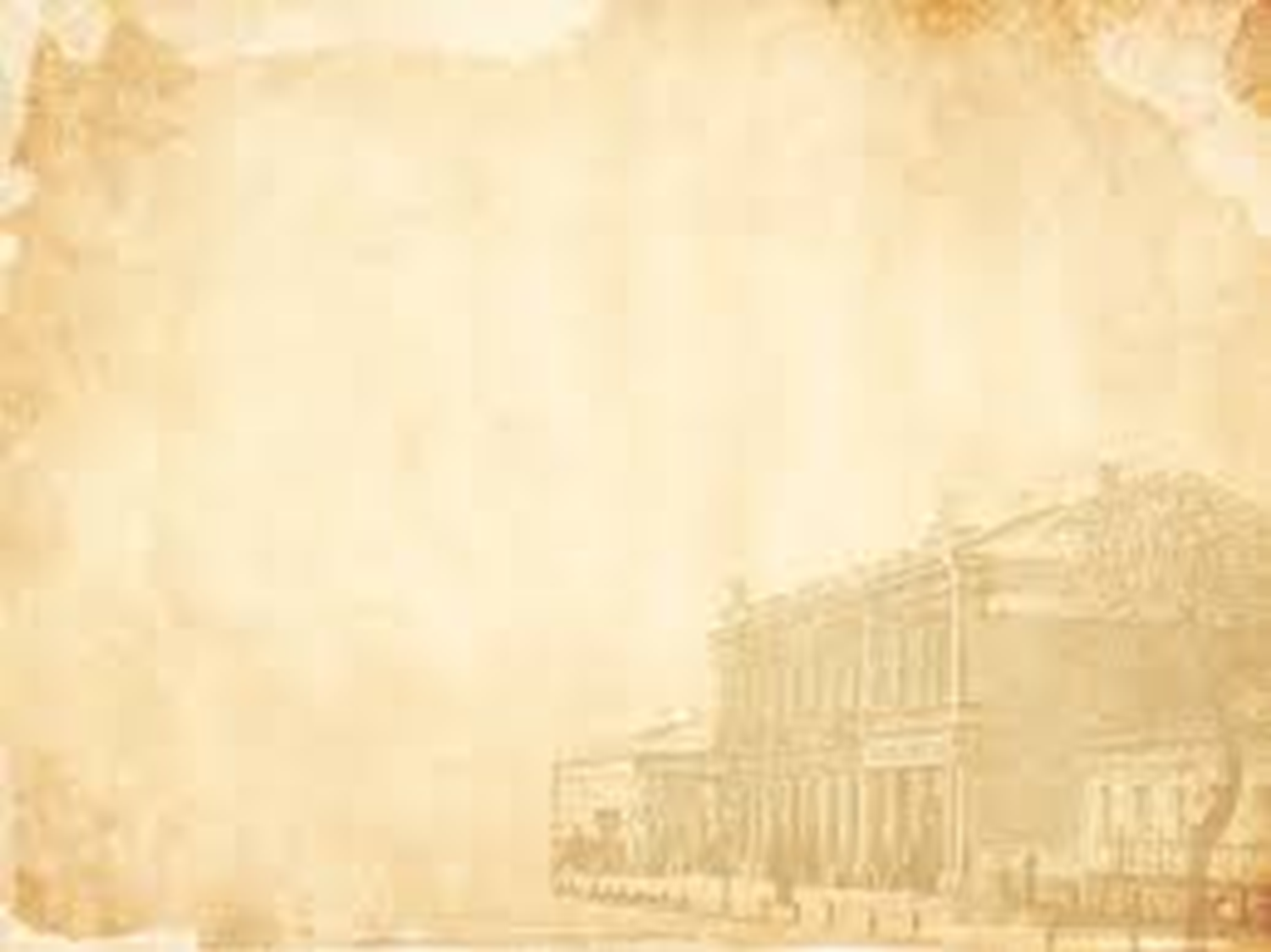 Етика наука про мораль.
Етика це - філософською наукою, яка вивчає і досліджує природу, сутність, виникнення, розвиток, структуру, функції моралі та її прояви в різноманітних сферах діяльності.
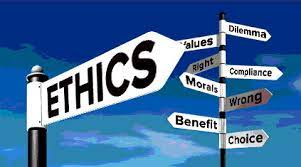 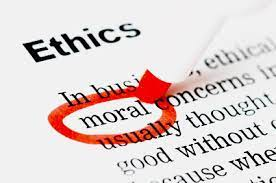 Головним предметом етики є мораль. Трактування моралі, виокремлення її своєрідності та призначення визначають і зміст етики. Через призму розуміння моралі як діяльності етика виступає як наука про специфічну форму людської діяльності, філософська теорія моральності.
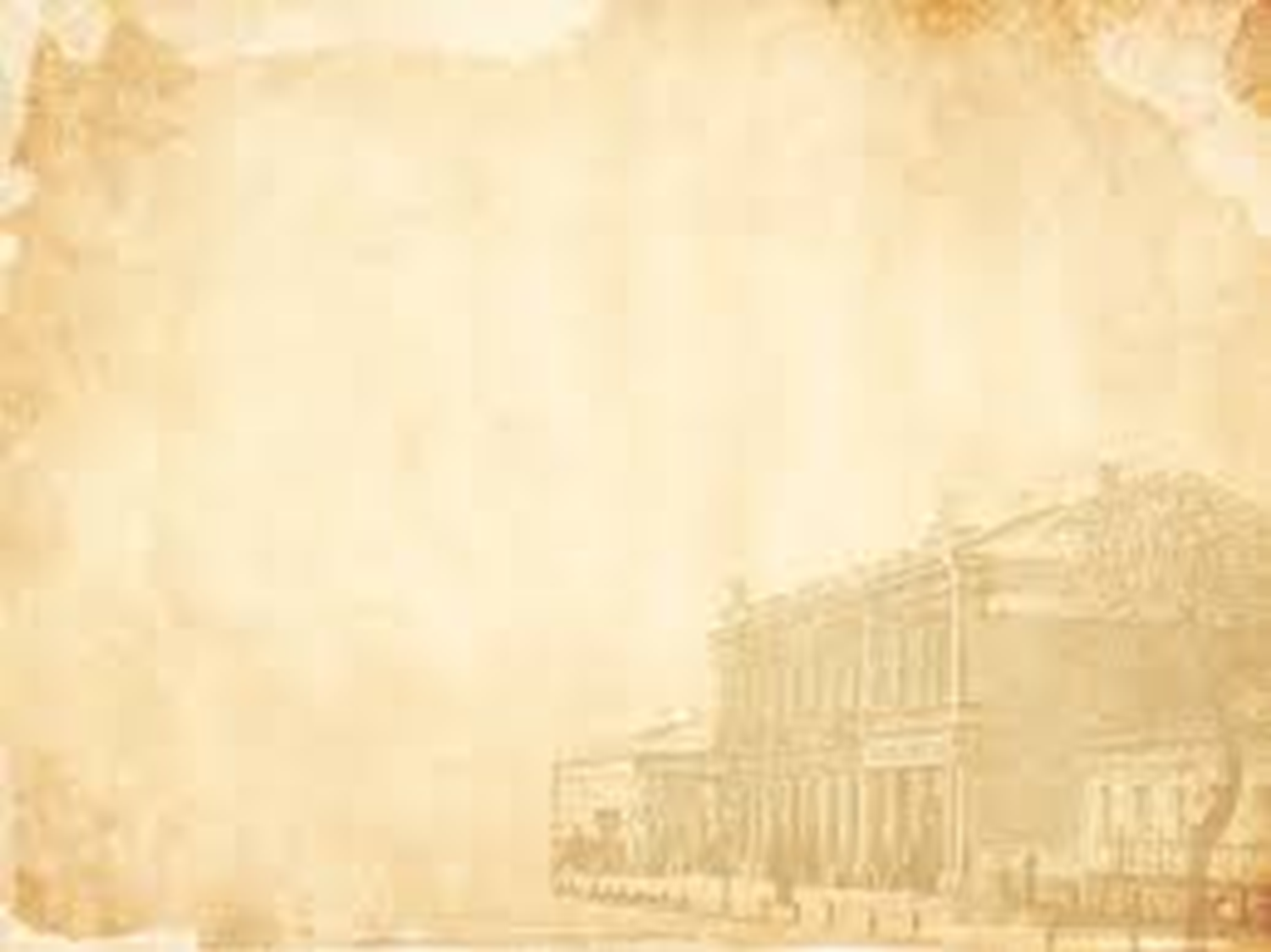 Завдання етики
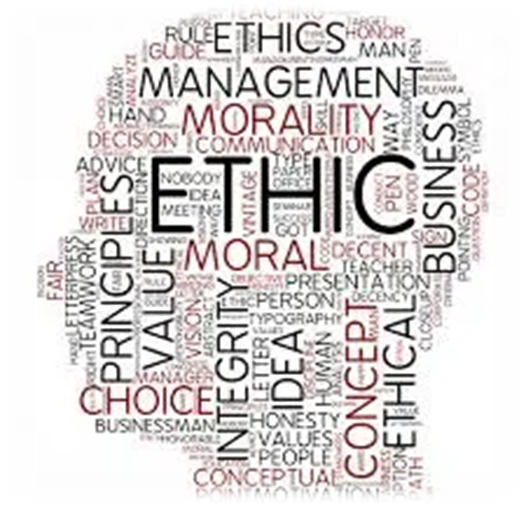 Завдання етики полягає в тому, щоб описати, пояснити та навчити моралі. Саме тому у системі цієї науки вирізняють:
 а) етичну аксіологію, 
б) деонтологію (проблеми обов'язку і належного), 
в) етику, що вивчає мораль певного суспільства з позицій історії та соціології, 
г) генеалогію моралі, 
д) історичну етику, 
е) соціологію моралі, 
ж) професійну етику.
Специфіка етики як науки про мораль виявляється у:
– наявності особливого предмета досліджень, яким є мораль;
– особливих методах дослідження, які стосуються вивчення громадської думки та узагальнюють психологічні особливості людини та суспільства;
– способі свого вираження та застосування комунікації (понятійний апарат та термінологія).
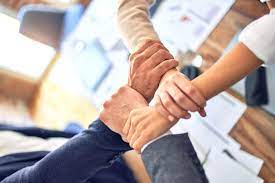 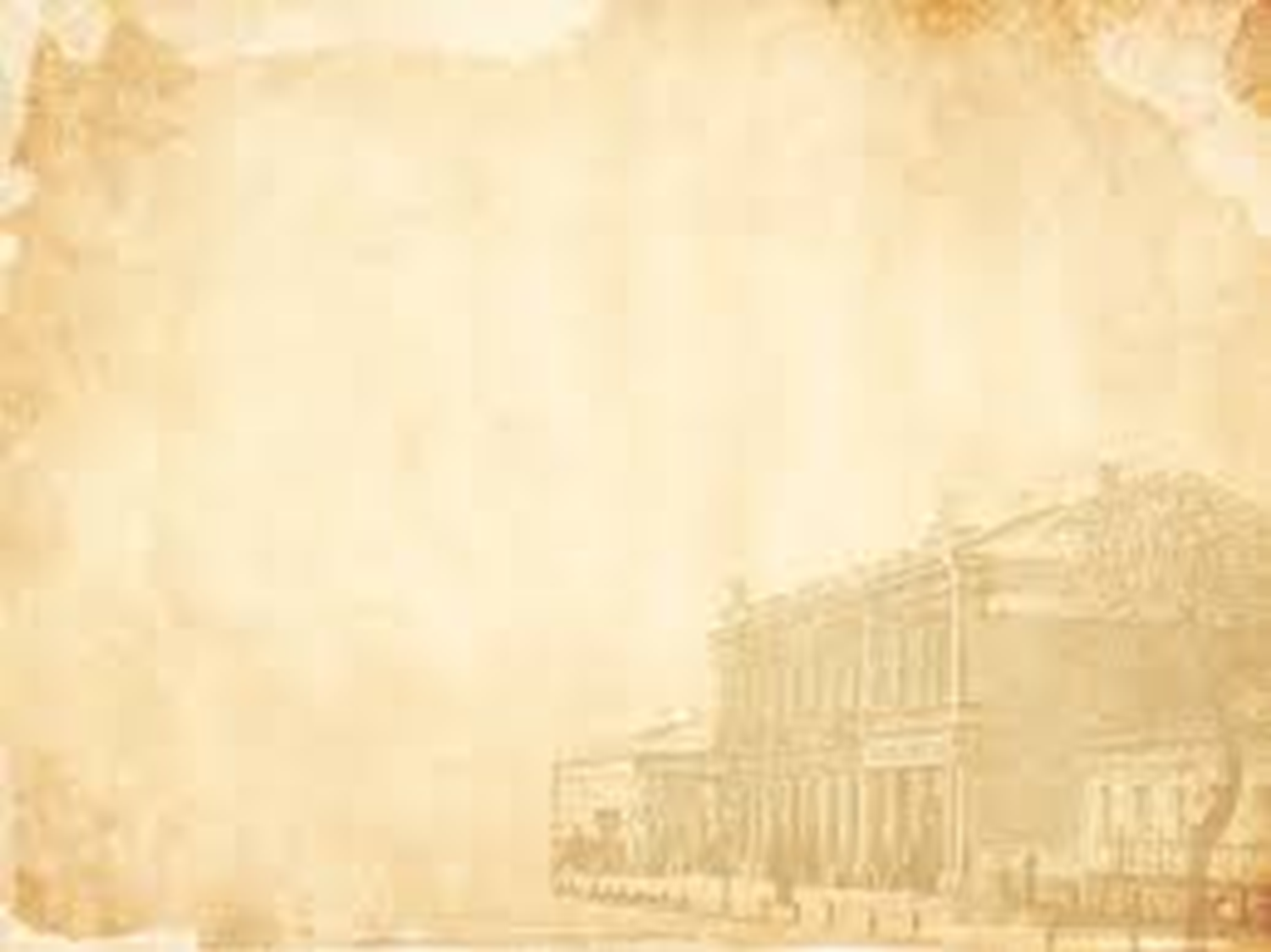 Мораль як специфічний спосіб регулювання поведінки людини
Мораль є системою принципів, оцінок, ідей, суджень, норм людської поведінки, які виникають із потреби узгодження інтересів індивідів один з одним, із суспільством, що спрямоване на врегулювання поведінки людей відповідно до понять «добро і зло», «справедливість і несправедливість», «честь і безчестя», підтримується особистим переконанням, вихованням та силою громадської думки. Мораль постає категорією, що віддзеркалює рівень свідомості. Мораль постає у людському уявленні як належне, критерієм якого є добро і зло, чесність, порядність, справедливість, правда. Мораль є динамічним явищем, яке трансформується залежно від економічного, інформаційного, культурного, духовного розвитку суспільства або індивідів. Мораль формується особою усвідомлено від впливом таких чинників як освіта, виховання, навколишнє середовище у вигляді принципів, норм, оцінок, ідеалів.
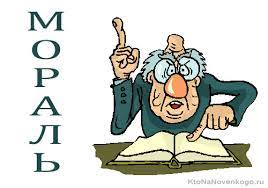 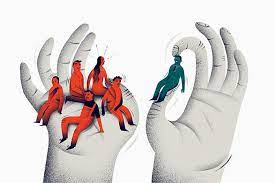 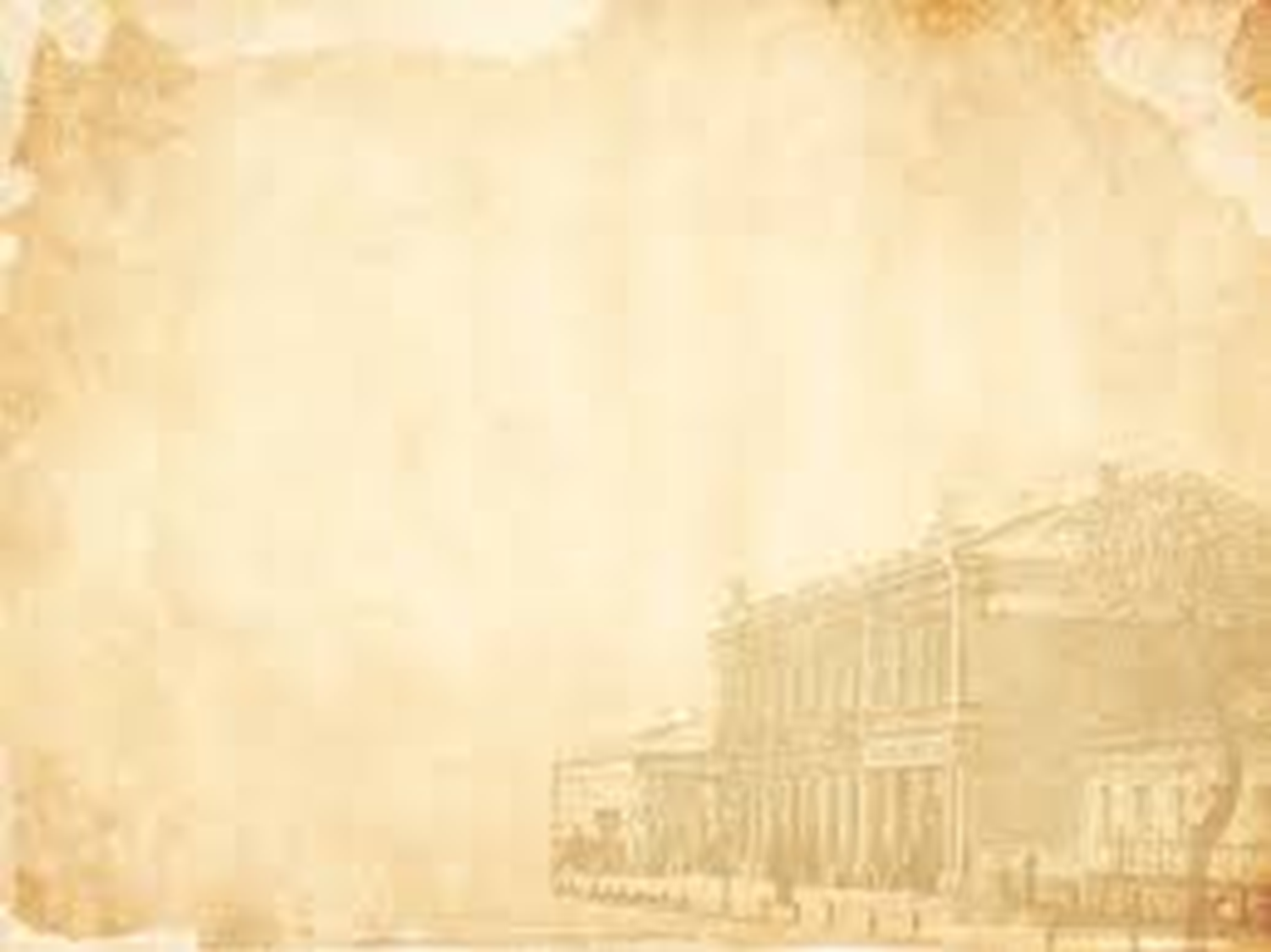 Головним призначенням права і моралі є запровадження та підтримання стабільності та порядку у суспільстві, створюючи при цьому еталони поведінки, що формально закріплюються у нормах національного законодавства. Право є системою загальнообов’язкових норм, принципів, які встановлені, визнані або санкціоновані державою як регулятори суспільних відносин, що формально закріплюють міру свободи, рівності, справедливості відповідно до групових та індивідуальних інтересів населення, що забезпечуються усіма заходами легального державного впливу аж до примусу.
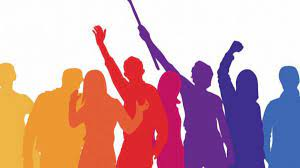 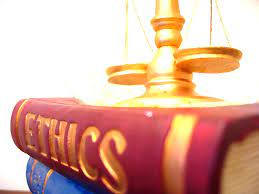 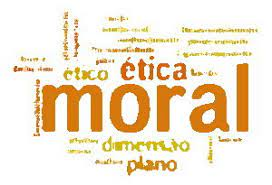 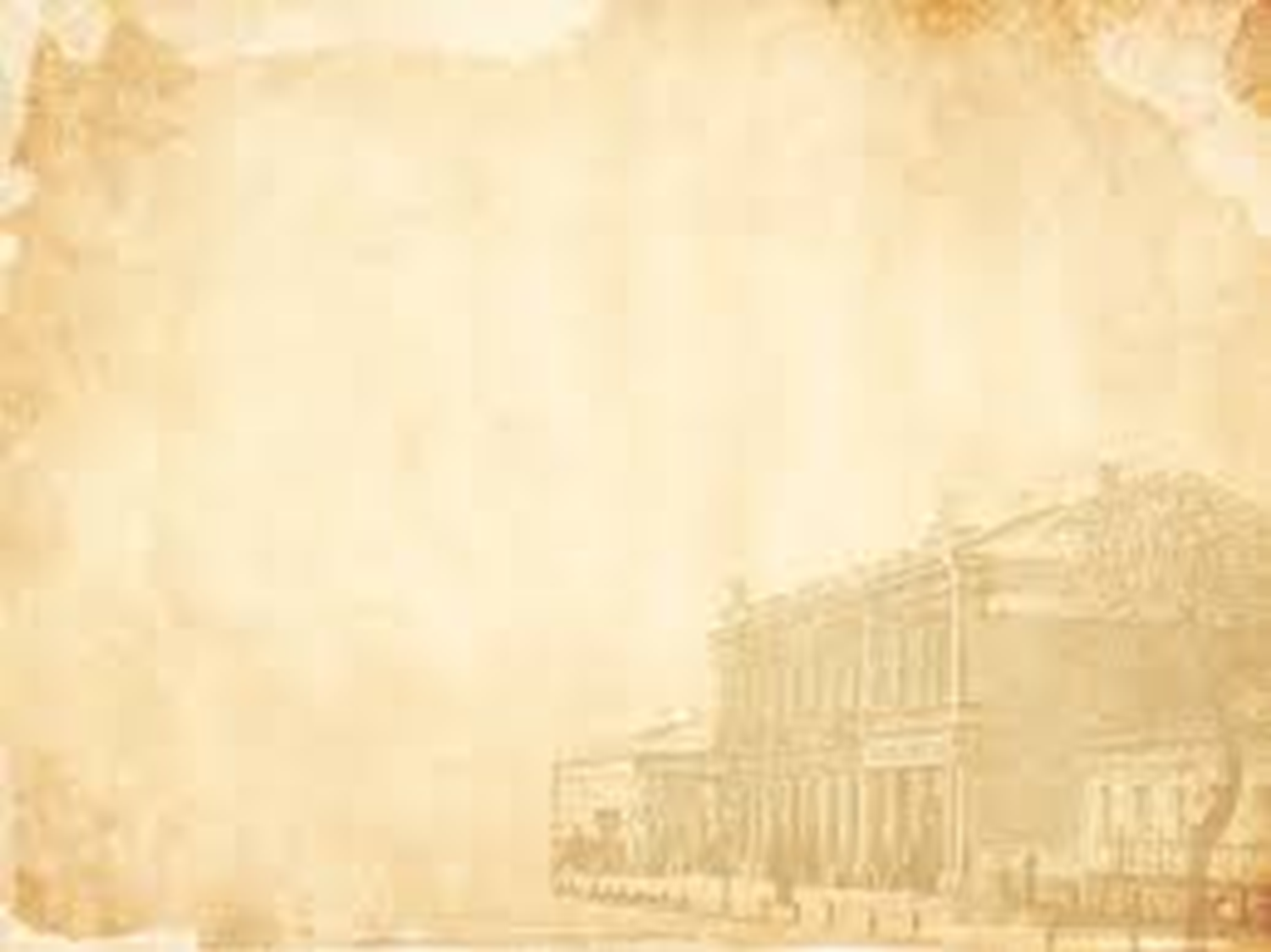 Ознаки права
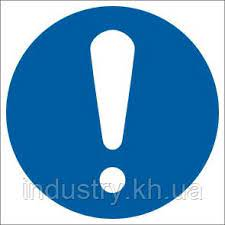 загальнообов’язковість 
нормативність 
формальна визначеність 
мають бути точними, лаконічними, конкретними, однозначними
системність 
взаємозв’язок з державою 
регулятивність 
закріплює міру свободи, рівності і справедливості 
процедурність
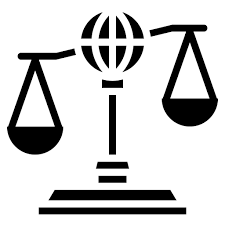 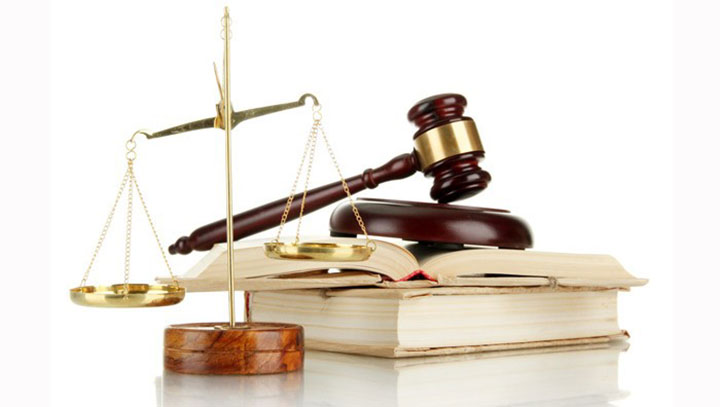 Поняття моралі
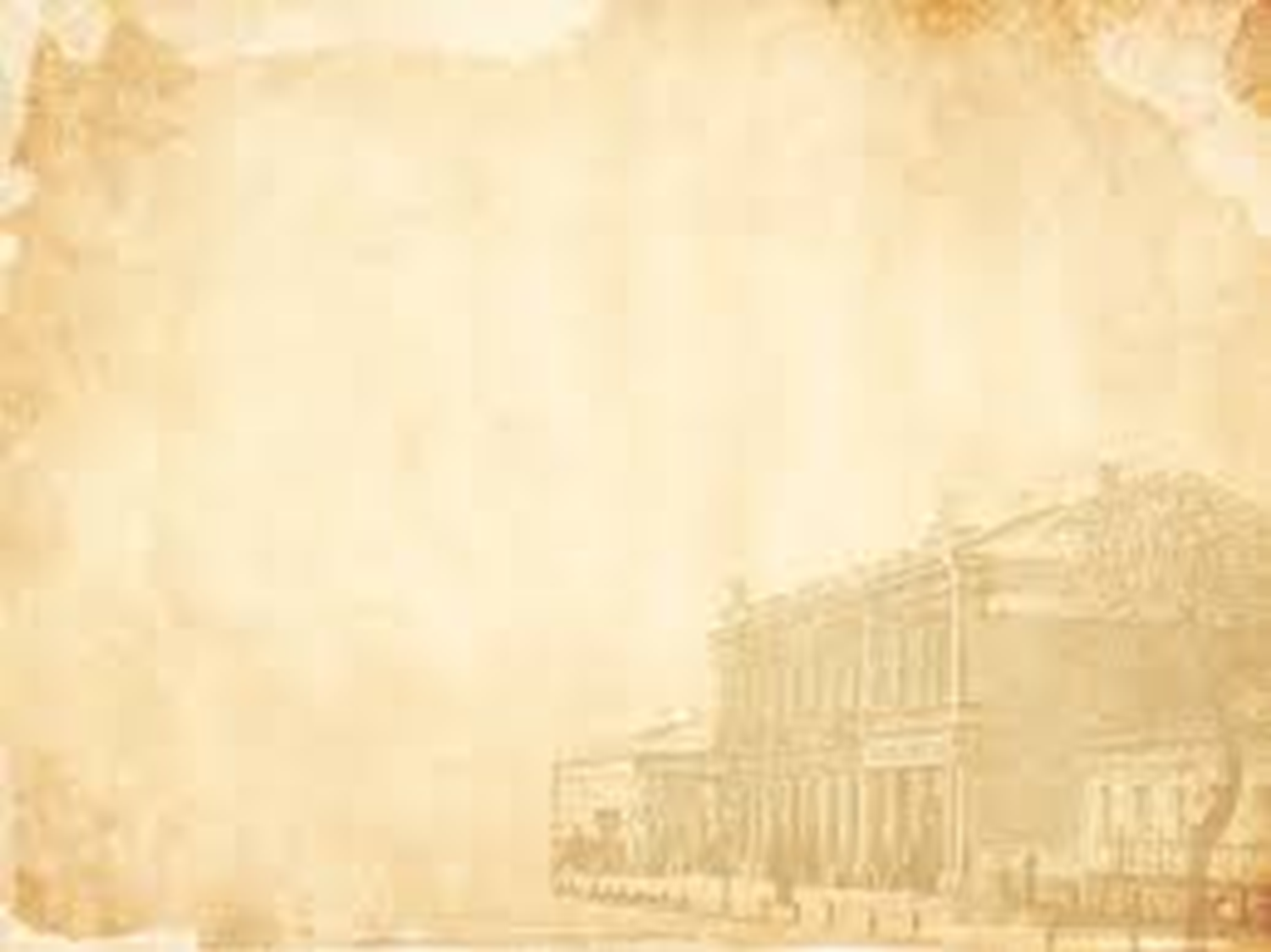 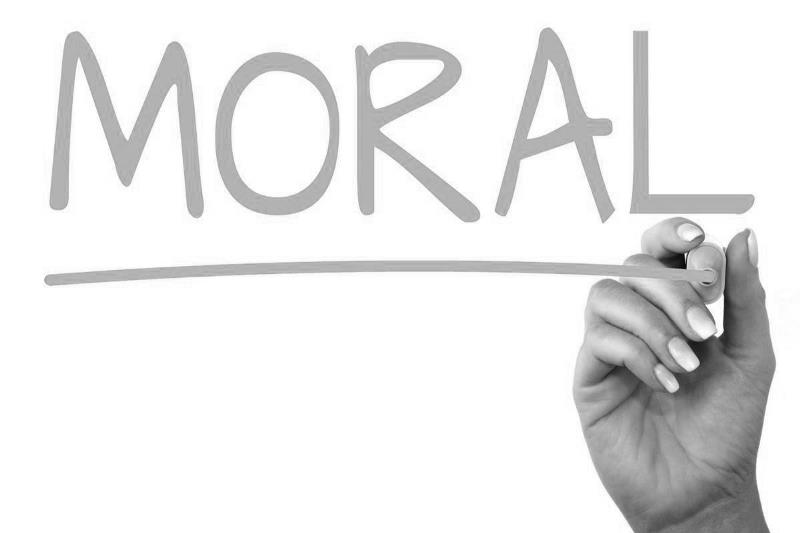 Мораль – це форма суспільної свідомості і сфера індивідуальної свідомості особи, що становить сукупність висловлених у нормах, принципах, категоріях й ідеалах моральних вимог, на основі яких суспільство й особистість формують оцінки людської поведінки, явищ соціального і духовного життя, поведінку в сімейно-побутовій, трудовій, громадянській, політичній життєдіяльності.
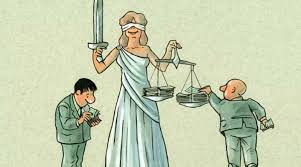 Цікавою видається позиція відомого американського професора права Л. Фуллера, який у своїй роботі «Мораль права» дослідив взаємозв’язок моралі та права, складні проблеми правової моралі, законності та законодавства, справедливості й ефективності законів та запропонував розмежовувати мораль обов’язку та мораль прагнення. Мораль прагнення починається на найвищому рівні людських досягнень, а мораль обов’язку починається на найнижчому. Мораль обов’язку «можна порівняти з правилами граматики»; мораль прагнення – «з правилами, які формулюються критиками для досягнення високого стилю й вишуканості твору».
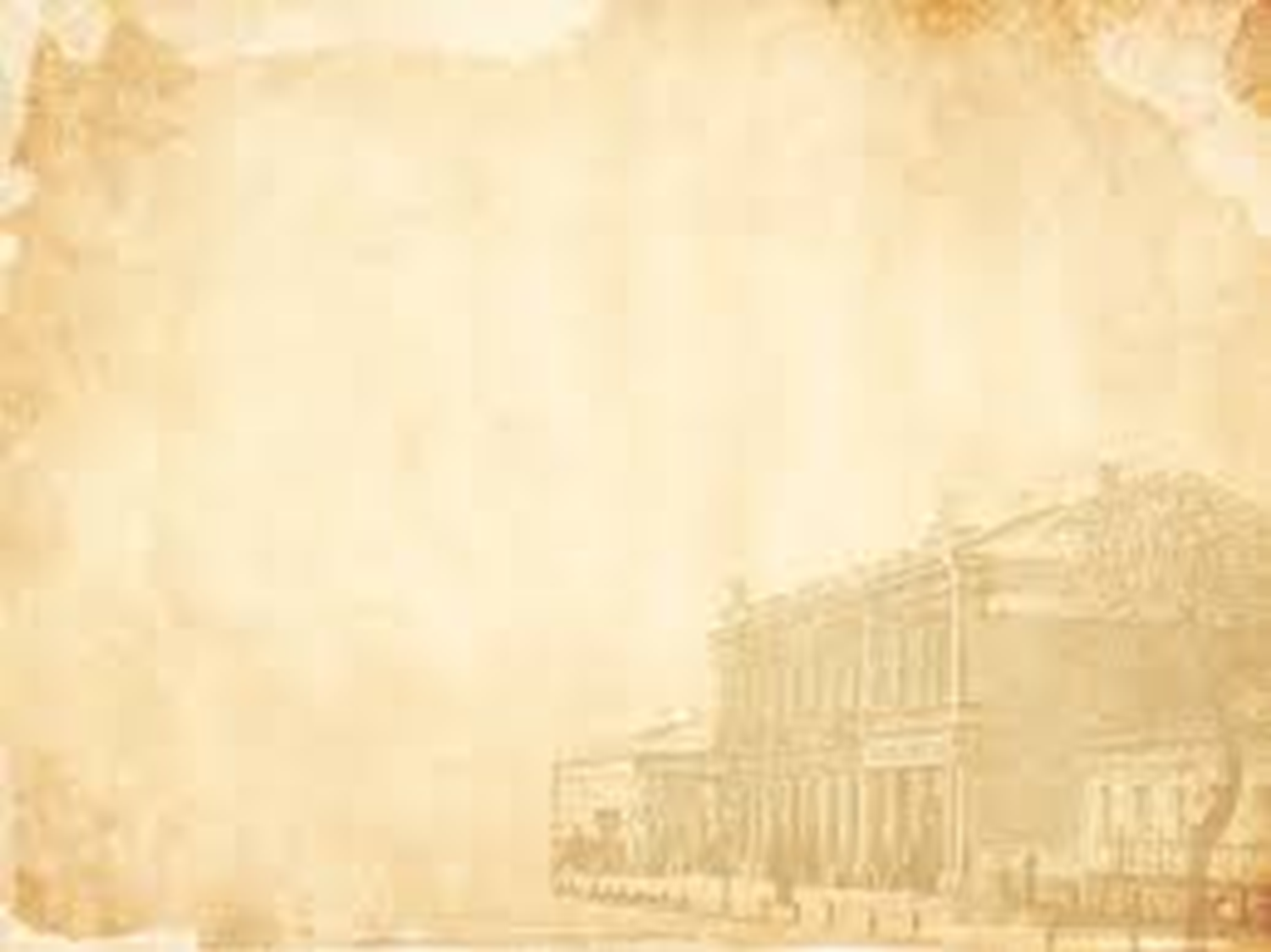 Ознаки моралі
Мораль — це явище, якому притаманні такі ознаки:
суспільний характер (виникає тільки в суспільстві);
джерелом моралі є потреба людини жити в суспільстві;
мораль — об’єктивне явище, не залежне від волі людини;
мораль виражає інтереси суспільства, панівних соціальних груп (верств, каст, класів);
мораль — специфічний тип регулювання відносин людей;
мораль є одним із способів погодження (гармонізації) індивідуальних і суспільних
інтересів;
нормативний характер;
імперативність викладу моральних норм;
специфіка механізму регулювання поведінки людини;
специфіка санкції (совість і громадський осуд);
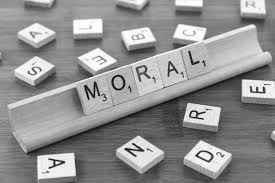 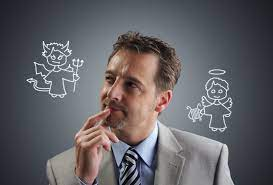 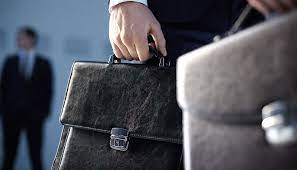 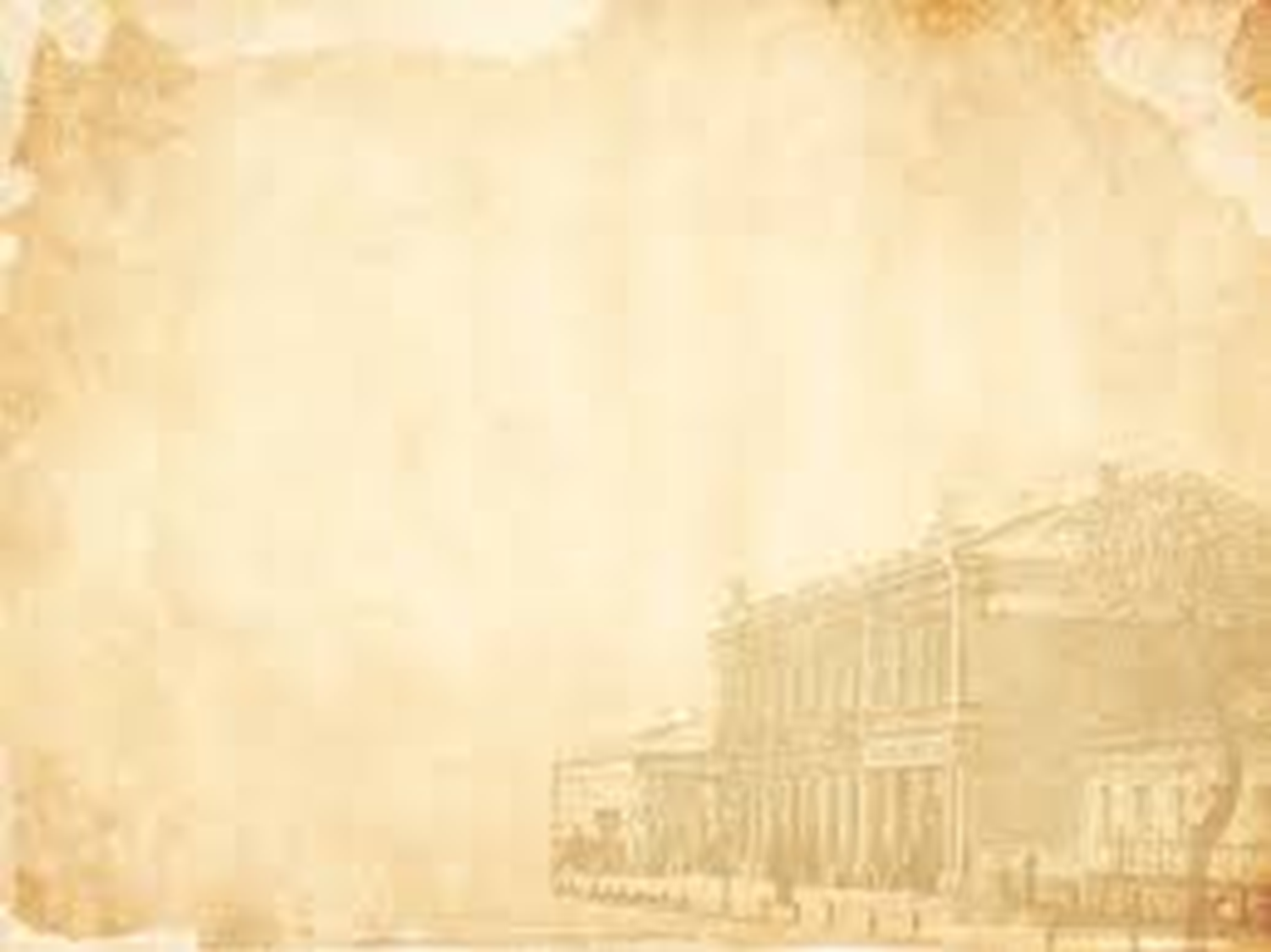 Категорії етики як найзагальніші поняття про мораль
Категорії етики –– це засадничі поняття етики, що відбивають найважливіші сторони й елементи моралі. Категорії етики об'єктивні за змістом і суб'єктивні за формою (тобто об’єктивний зміст може по-різному оцінюватися залежно від використання інтелектуального розвитку особистості, моральної культури, життя тощо). Усі категорії етики є і категоріями моральної свідомості.
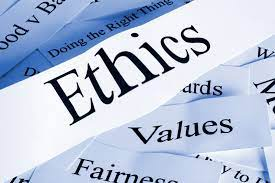 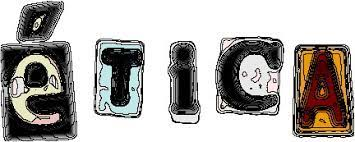 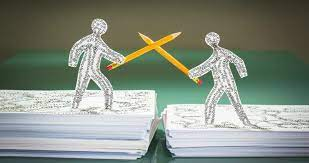 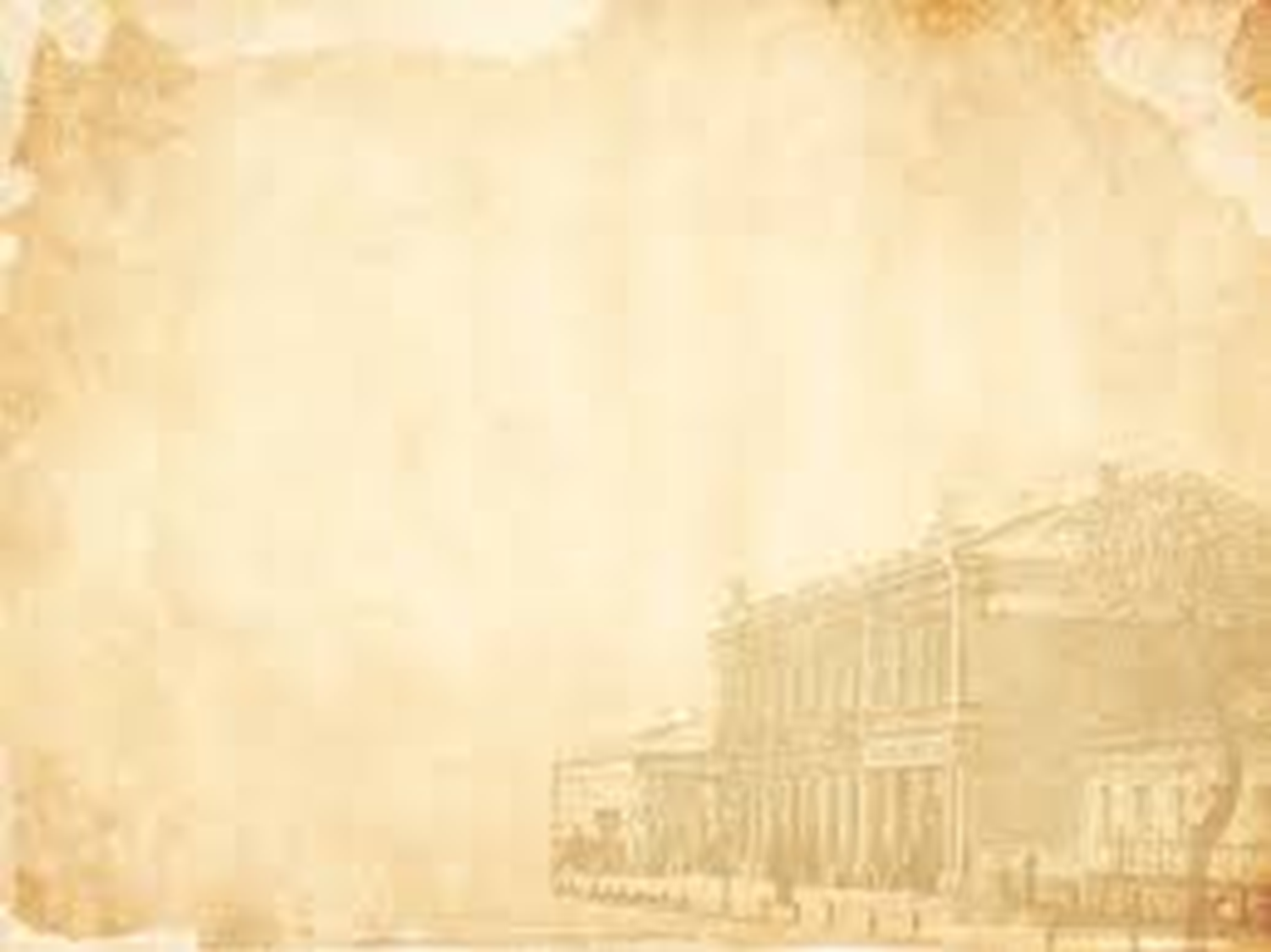 Особливістю етичних категорій є те, що вони утверджують реальність належного. Відповідно до множинності типів і різновидів самої моралі, варіативності зв’язків між її істотними компонентами систематизація категорій етики в сучасній науці має відкритий, плюралістичний, полімодальний характер. Зокрема, вичленовуються:
а) категорії моральної свідомості — добро і зло, сенс життя, обов'язок, відповідальність,
справедливість, моральний ідеал, щастя;
б) категорії моральної самосвідомості — честь, гідність, совість, сумління, розкаяння,сором;
в) категорії етичної діяльності — вибір, свобода вибору, свобода волі, вчинок, мета і засоби діяльності (моральний аспект), мотив і результат діяльності (моральний аспект);
г) категорії моральних відносин (категорії етичного спілкування) — відкритість і замкненість, толерантність, повага, пошана, співчуття, співстраждання, милосердя, любов;
д) структурні категорії моралі — моральна норма, моральна цінність, моральний принцип, чеснота, доброчесність, порок, імператив, оптатив (спрямованість на досягнення блага),взаємність та ін.
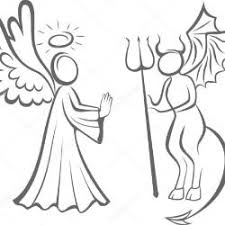 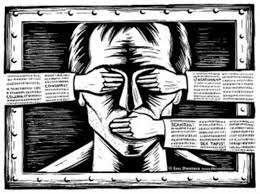 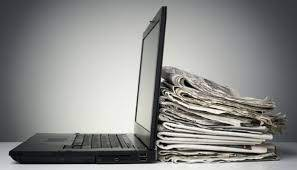 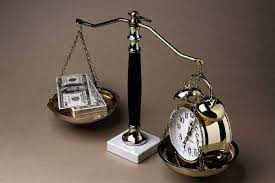 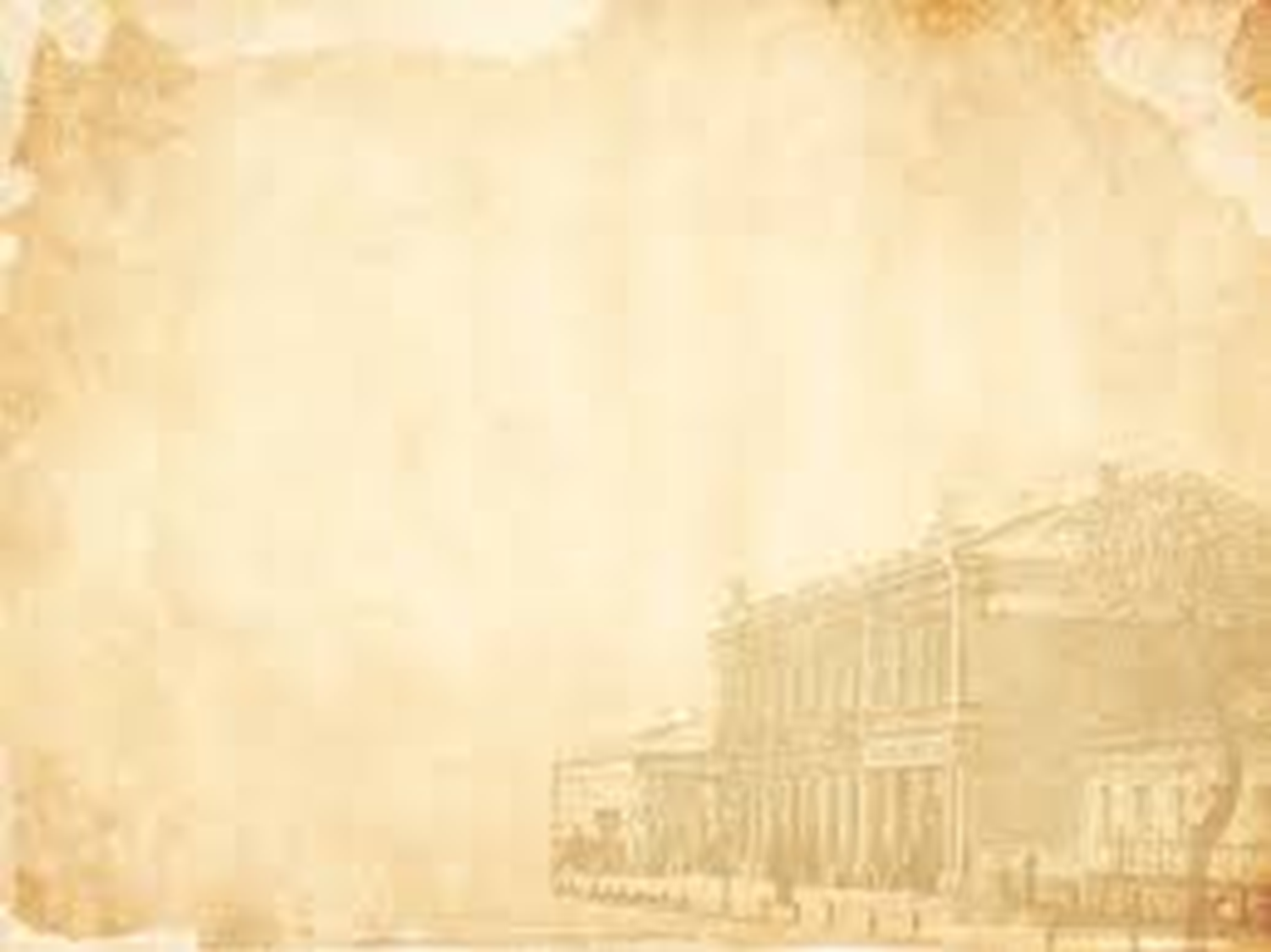 Моральна вимога
Найпростішим елементом морального феномену є моральна вимога, а етична категорія «моральна вимога» — результатом виявлення того спільного, що втілене в розвинутих формах моральних вимог (нормах, правилах, приписах, заповідях), з’ясування їх об’єктивної основи.
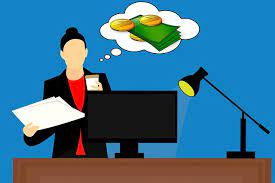 Моральна вимога – це найпростіший елемент моральних стосунків, у яких знаходяться між собою особа і суспільство. У цих стосунках людина підкорюється різним формам повинності, що знаходять своє відображення у відповідних формах моральної свідомості.
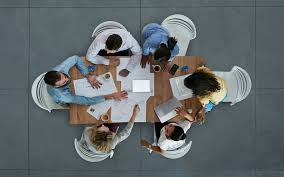 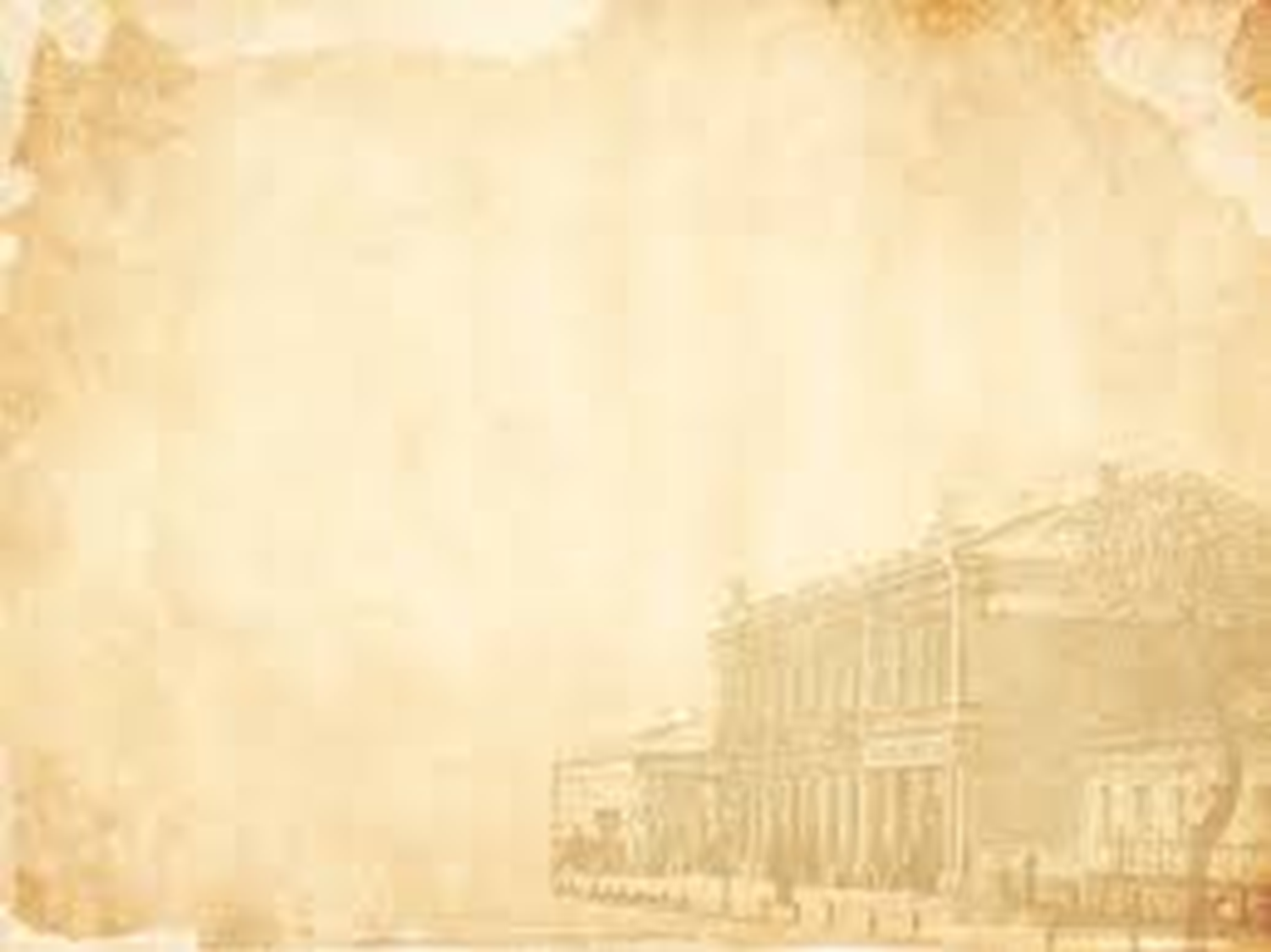 Ознаки моральної вимоги
Спільними для всіх виявів моральних вимог є такі ознаки:
— імперативність (моральні вимоги формулюються в наказовому способі, вони категоричні, безумовні);
— усезагальність (поширеність на всіх людей, безвідносно до їхнього соціального становища, расової, національної та релігійної належності);
— усепроникливість (підпорядкованість моральній оцінці кожної дії, кожного вчинку людини);
— безособовість (моральні вимоги не ґрунтуються на волі конкретного суб’єкта);
— неадекватність виражальних засобів (адресується моральна вимога не так розуму людини, як її почуттям та уявленням, проте виражається в раціональній формі — судженнях.
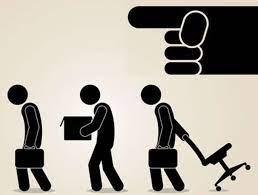 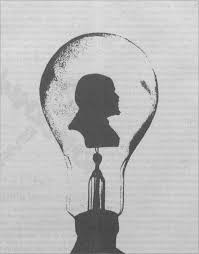 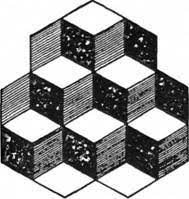 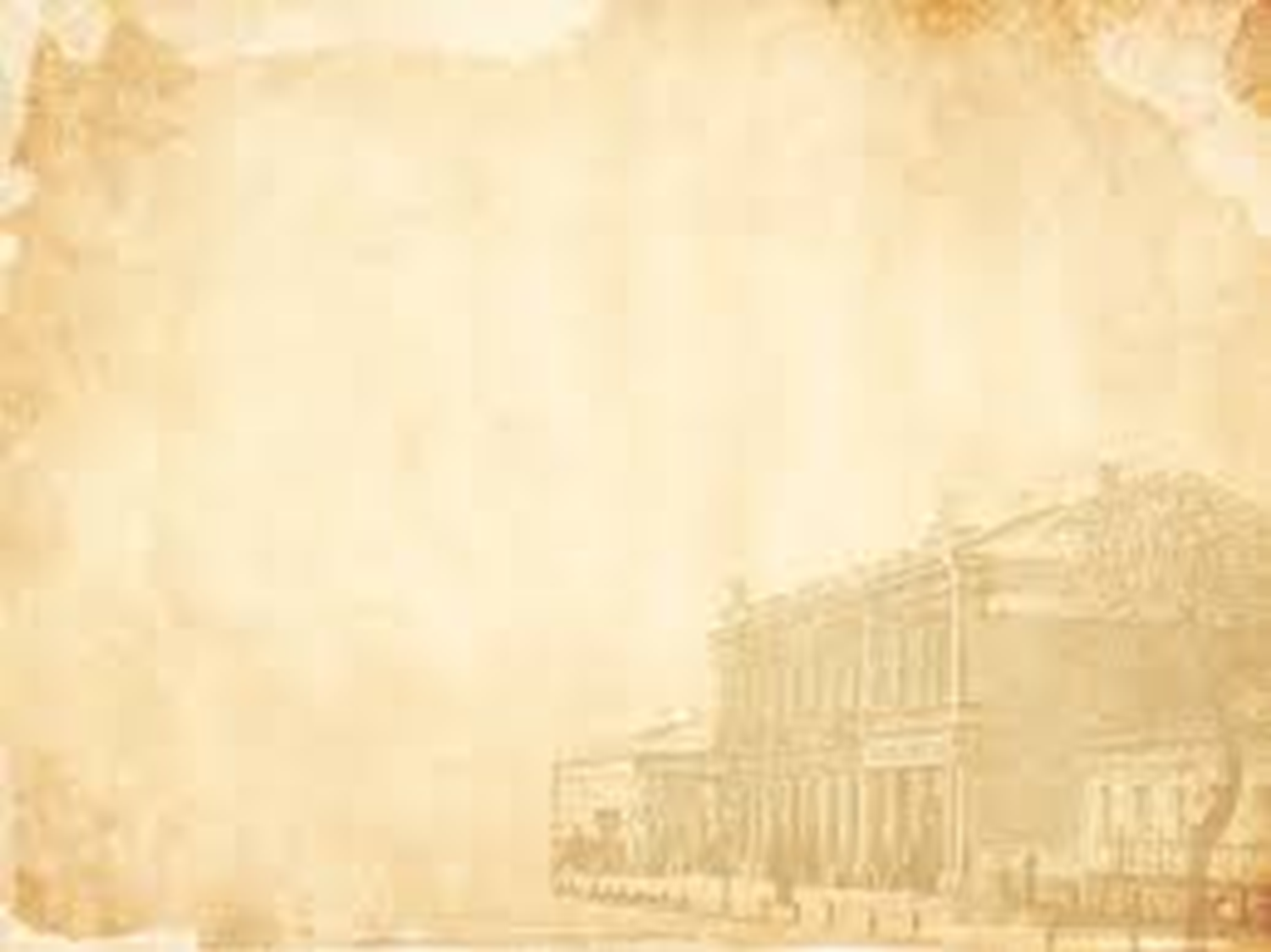 Моральні вимоги формулюють по-різному: як моральну норму, моральне правило, моральний припис, заповідь.
У понятті «моральна норма» осмислюється один з найпростіших видів моральної вимоги – вияв моралі як форми суспільної свідомості. Вона формулюється як однаковою мірою адресоване всім людям повеління, яке слід неухильно виконувати за будь-якої ситуації.
Об’єктивною основою моральної норми є необхідність однотипної поведінки людей у повторюваних ситуаціях. Вона спрямована на те, щоб стати нормою людської поведінки.
Сформульована як більш-менш чітке повеління, моральна норма стає моральним правилом (імперативним положенням, яким керуються у співжитті, праці, поведінці), а за детальнішої конкретизації — моральним приписом (своєрідним каноном). Моральні правила і приписи іноді набувають форми заповідей Заповідь є повелінням, що належить авторитетній особі або приписується їй.
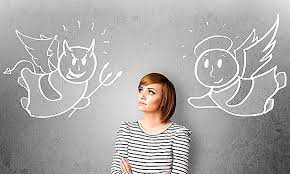 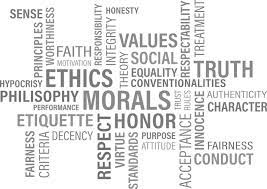 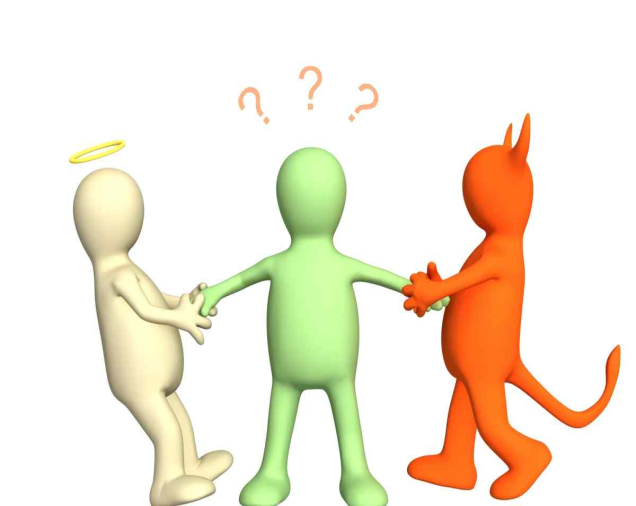 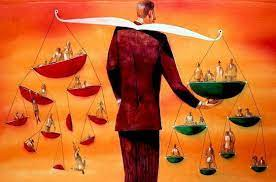 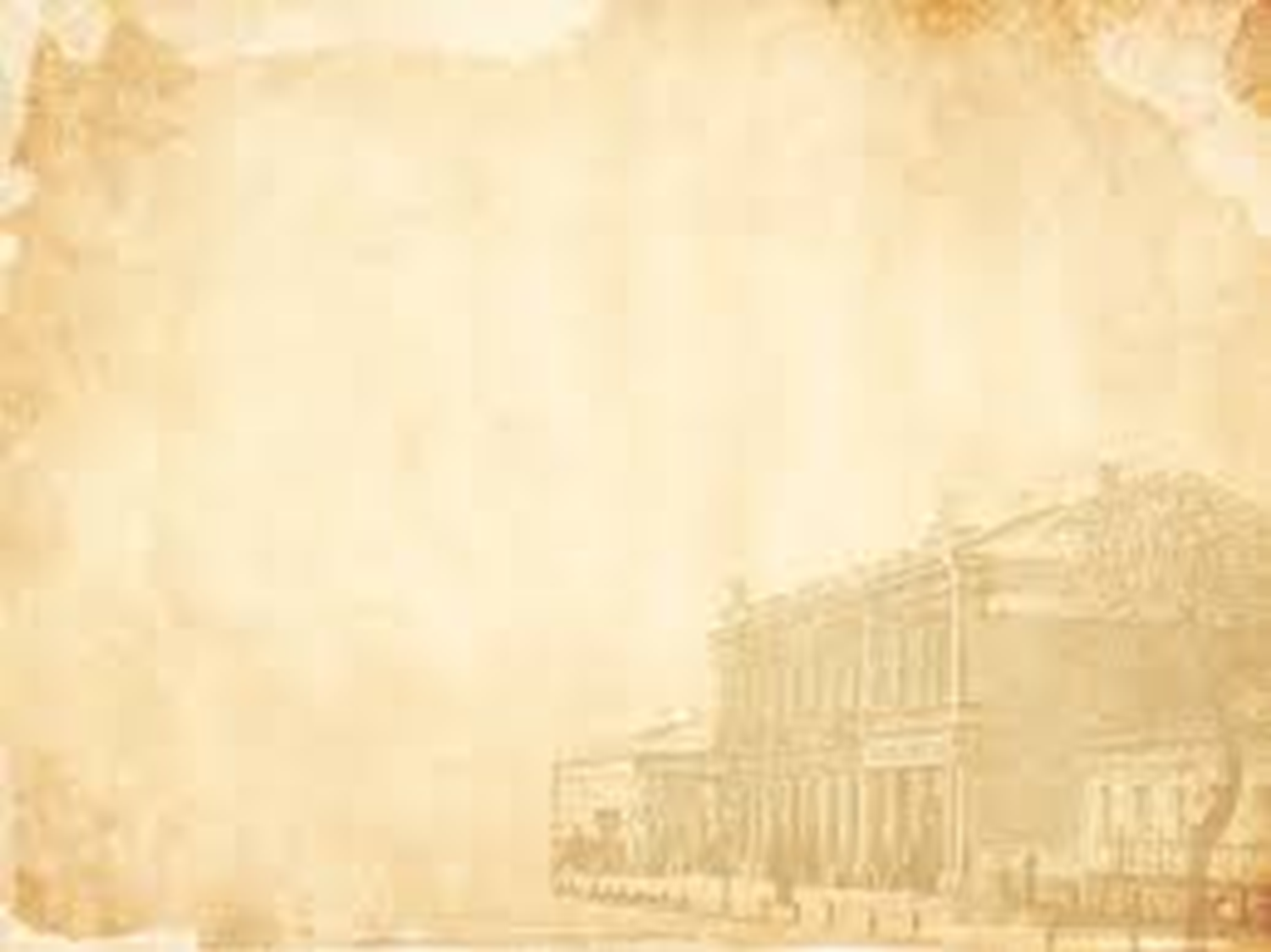 Моральний вибір
Моральний вибір — акт моральної діяльності, який полягає в тому, що людина, виявляючи свою суверенність, самовизначається стосовно системи цінностей і способів їх реалізації в лінії поведінки чи окремих вчинків. Аналіз проблеми морального вибору пов’язаний із з’ясуванням таких феноменів, як моральний намір і моральна спонука.
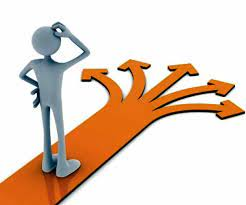 Моральна спонука — чуттєва форма, в якій виявляються мотив і намір до здійснення відповідного вчинку.
Моральний намір — рішення людини вчинити відповідну моральну дію і досягти очікуваного результату.
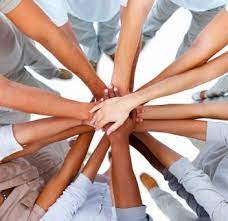 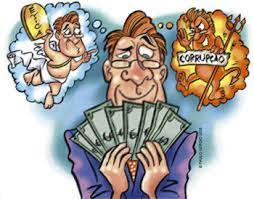 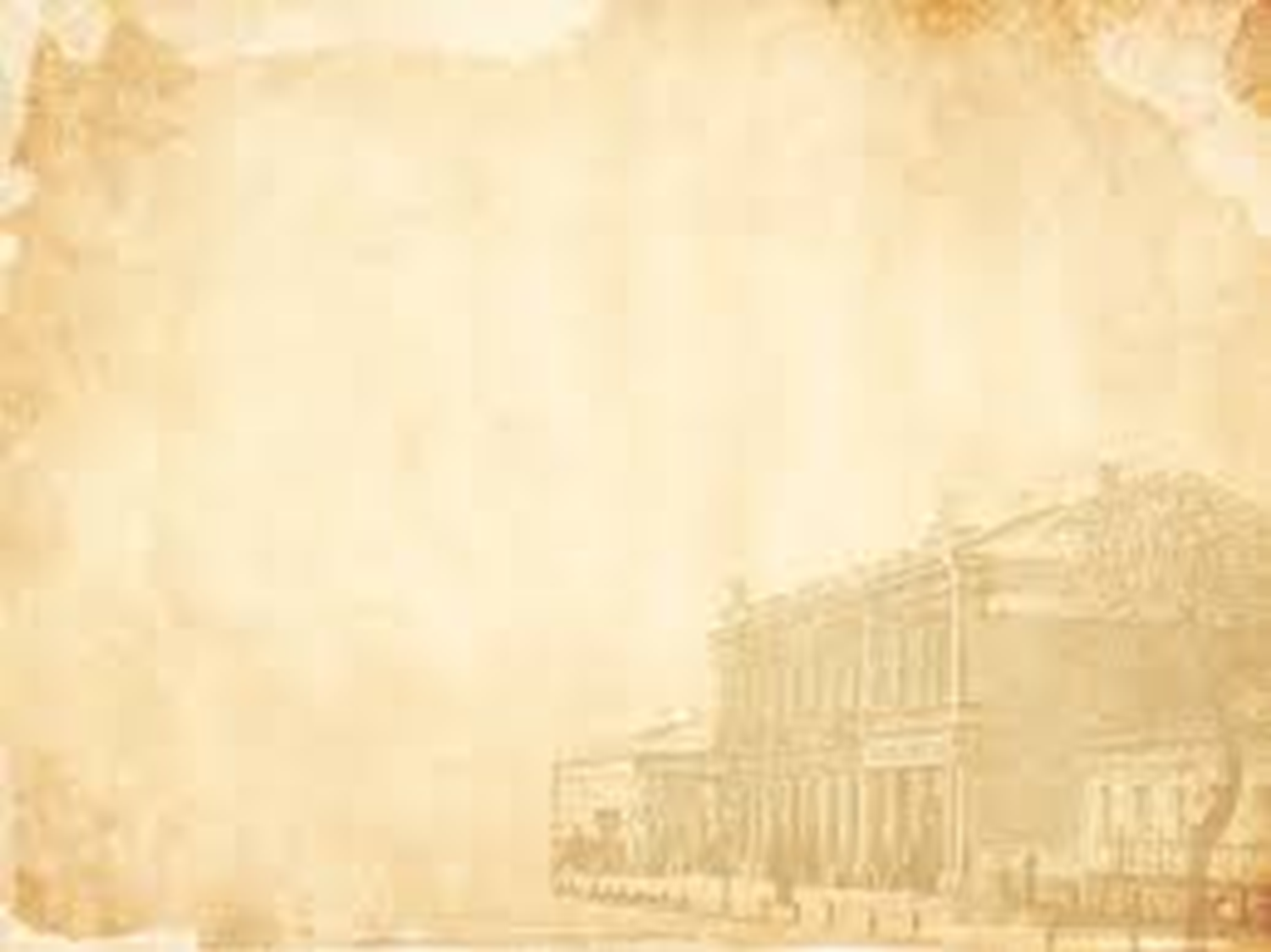 Моральні чесноти та вади
Чеснота — це фундаментальне моральне поняття, що характеризує готовність і здатність особистості свідомо та твердо слідувати добру; сукупність внутрішніх, духовних та інтелектуальних якостей, які морально досконало втілюють певний ідеал. Чеснота є однією з двох основних форм об’єктивації моралі поруч із принципами, нормами; на відміну від останніх, що фіксують загальнозначиму сутність моралі, вона висловлює індивідуалізованість моралі.
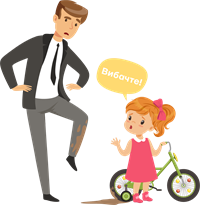 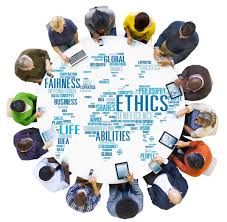 Категорії моральної діяльності виявляють загальні засади функціонування моралі у рамках поведінки людини та суспільства у конкретних ситуаціях. Вони дають можливість виявити ступінь впливу соціальних факторів (соціально-політичних, економічних, культурних) на становлення основних правил і норм регуляції діяльності людини та суспільства.
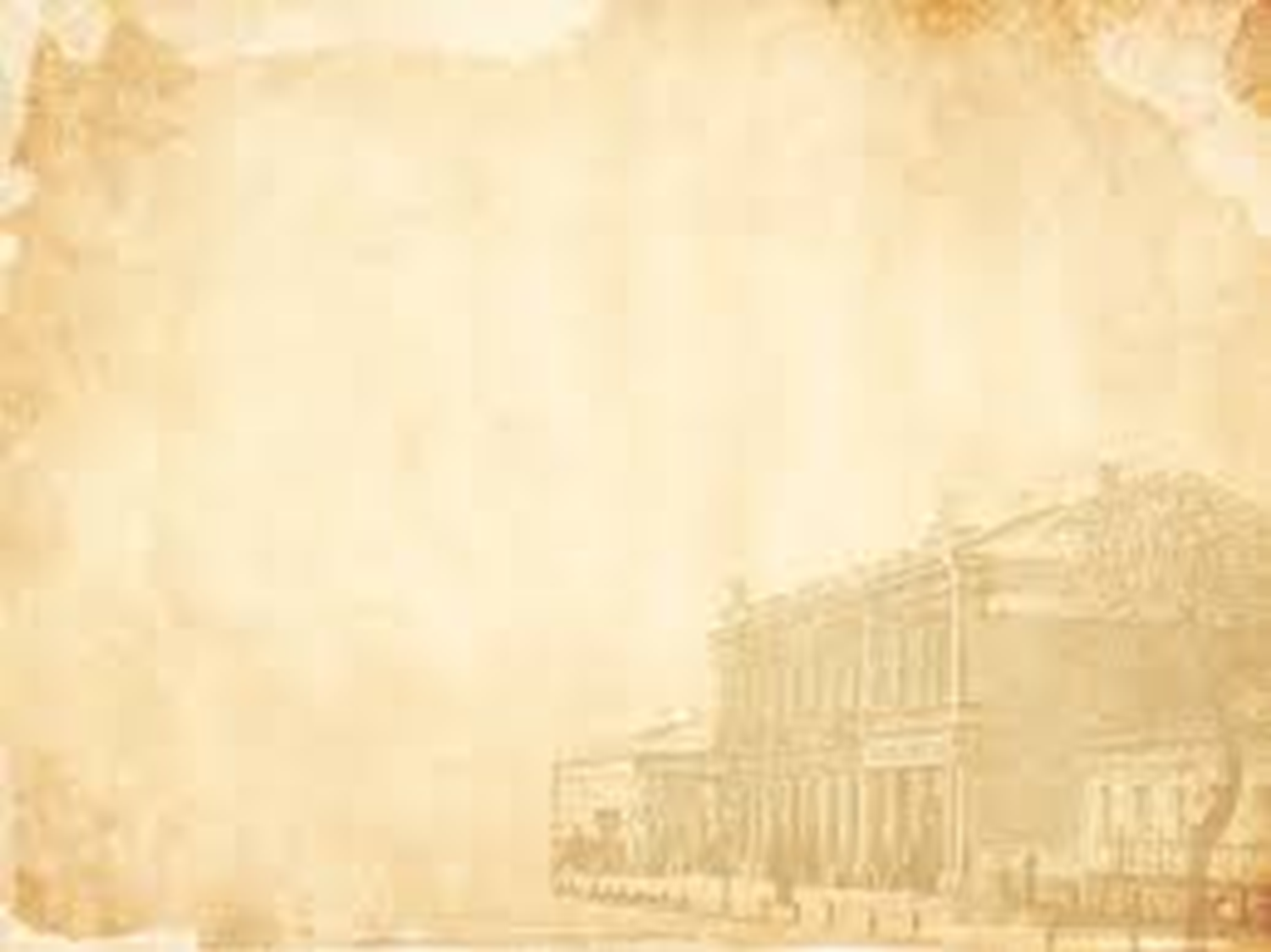 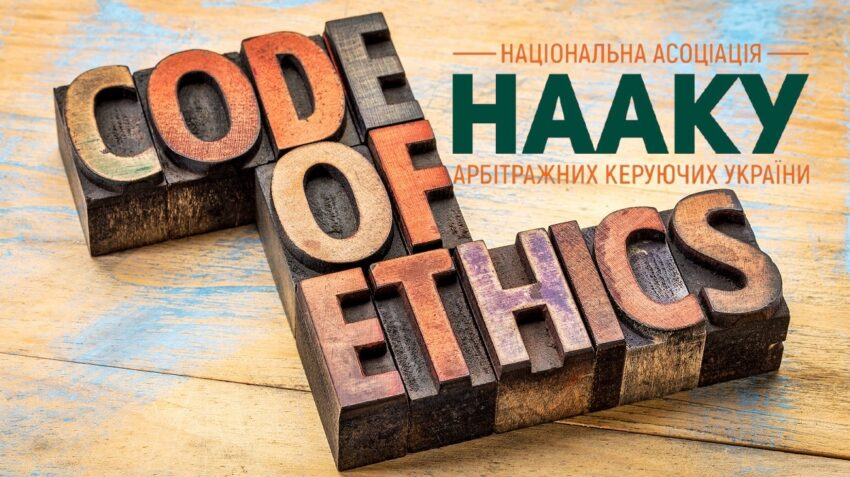 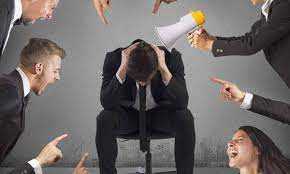 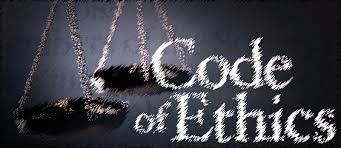 Дякую за увагу!
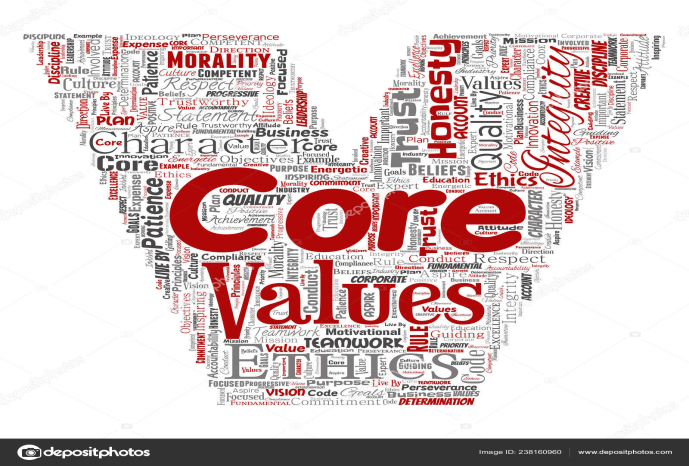 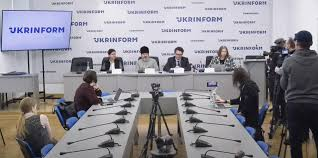